一个苹果
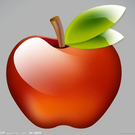 五年级语文上册
商丘市城乡一体化示范区贾寨镇张五楼小学  蔡玉兰
一、看一看
学习目标：
1.我要做到正确、流利、有感情的朗读课文，弄清战士们推让苹果的过程。
2.我会抓住人物的语言、外貌、神态描写，体会战士们之间的阶级友情。
3.我能体会文章如何有详有略地记叙，懂得详略分明的好处。
二、学一学
自学指导：
1.有感情地朗读课文，说说课文写了战士们几次传苹果？结果如何？
2.战士们需要这个苹果吗？你从哪些句子中体会到的？
三、说一说
  交流自己的自学成果。
四、议一议
1.第一次传递苹果，战士们都没有吃，他们当时是怎样想的？又是如何做的？你从中体会到什么？（提示：抓住人物的动作、神态描写来体会）
2.第二次传苹果的结果如何？这一次在写法上与第一次有什么不同？为什么这样安排？
3.有感情地朗读最后一个自然段，讨论：战士们心里真的沉静吗？这是什么样的泪水？“幸福”和“骄傲”的含义是什么？此时此刻，战士们心里在想什么？
五、练一练
1.填写词语：
血迹（  ）（  ）  烟（  ）火（  ）  （  ）来（  ）去  青里（  ）（  ）    战火（  ）（  ）  执行（  ）（  ）
2.选字填空
坚艰   （  ）苦   （  ）持         锋峰    冲（  ）   山（   ）
3.根据课文回答问题

这篇课文以（       ）为线索，抓住人物的（   ）（    ）进行刻画，把（  ）次传递苹果的过程写得淋漓尽致。歌颂了（                        ）